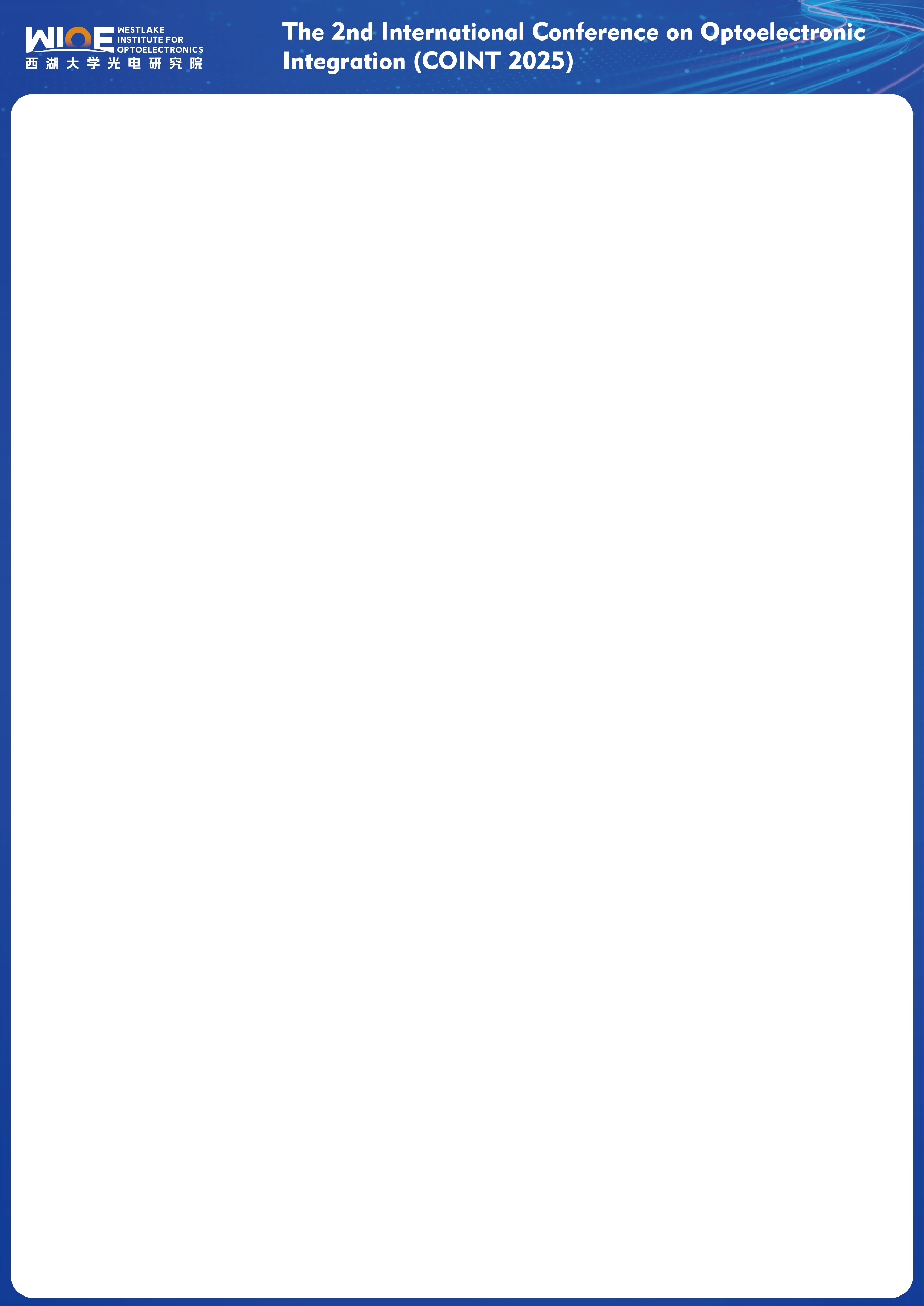 Article Title 
Presenting Author1, One Coauthor1,2, and Another Coauthor2 
1Affiliation of the author 
2Affiliation of the author
The layout of the poster can be designed freely. You can use any font you want for the entire text portion of the poster!